Поделки из природного материалаВыполнила: учитель начальных классов Навдаева С.А.
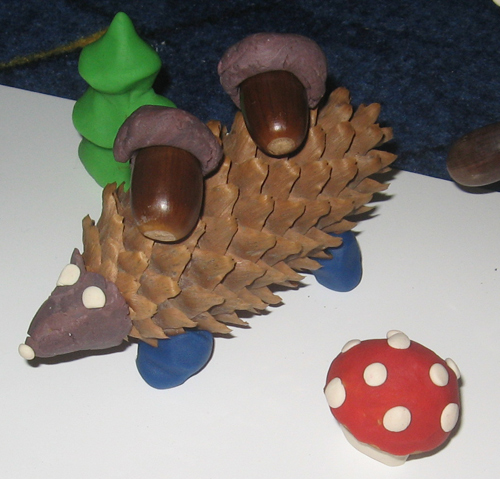 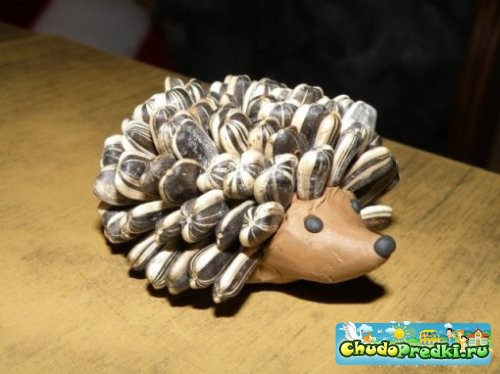 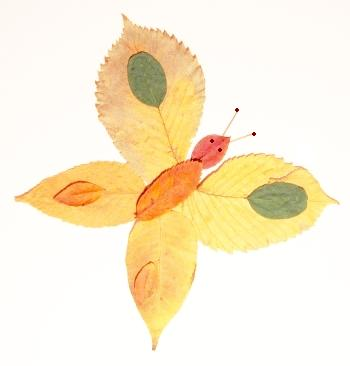 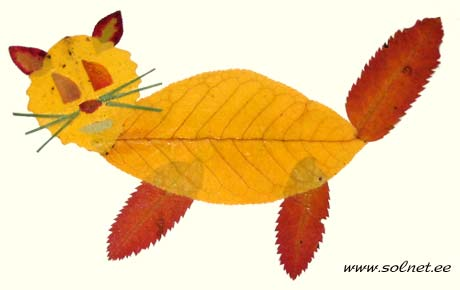 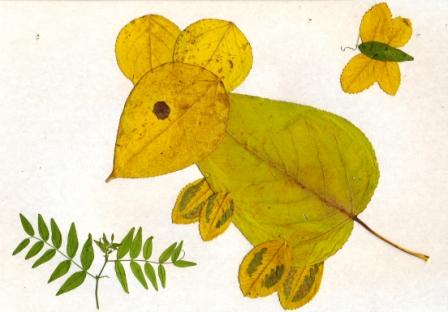 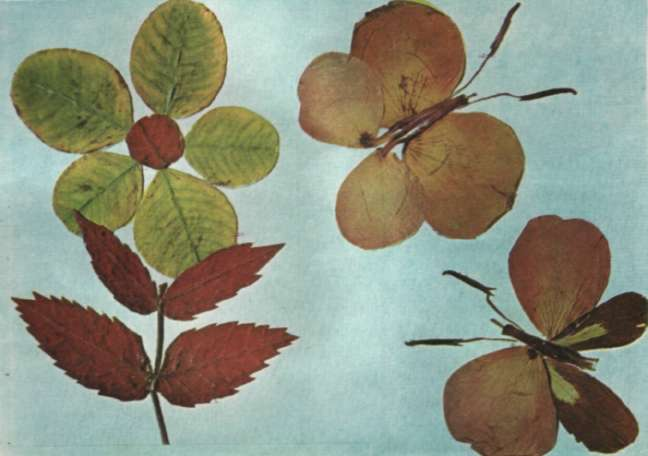 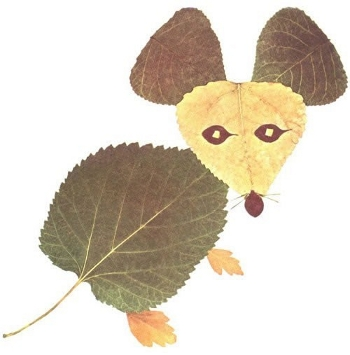 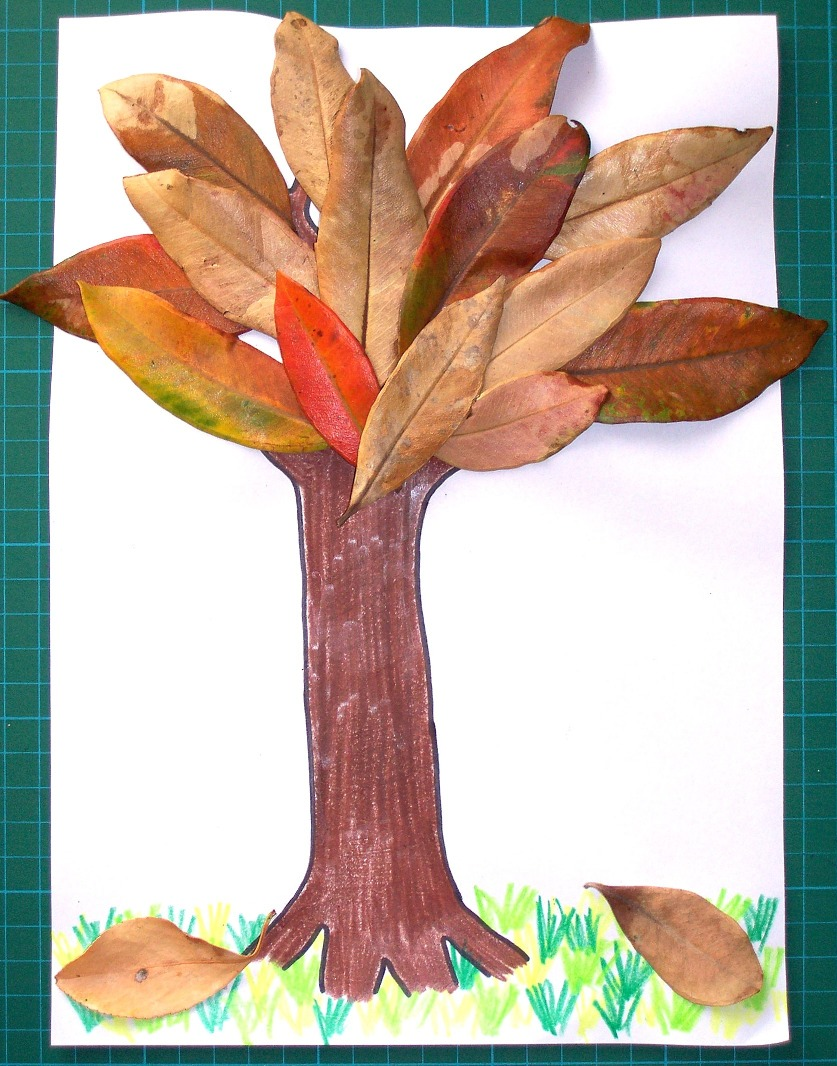